TS2 PSS Critical Design Review
PSS verification and validation
Paulina SkogOn behalf of Protection Systems Group
ESS/ICS/PS
2019-04-09
Tests
2
Agenda
Tests
Measures and techniques
Location
Roles and responsibilities
Identified items to be verified
Test documentation
Correctness of data and adequacy
Non-conformance and procedures for corrective actions on failure during test
Tools
3
Hardware Factory Acceptance Test (HWFAT)
The TS2 PSS HWFAT will take place at ESS site (Gallery Technical Area) in cooperation between vendor (Processkontroll AB (Actemium)) and PSS team.

The HWFAT verifies that the as-built hardware system (cabinets) meets the specified design.
4
Measures and techniques for HWFAT
Tests covering the (IEC 60204-1, Safety of machinery - Electrical equipment of machines - Part 1: General requirements):
 checking functions covering:
The electric supply
PLC test of digital inputs
PLC test of digital outputs
PLC test of analog inputs
electrical equipment compliance with the TS2 PSS Electrical and Mechanical Drawings
checking insulation resistance
checking disruptive discharge 
checking for residual voltages
checking if the conditions for protection against indirect contact by automatic disconnection are fulfilled
5
Tools for FAT and SAT
Flexible measurement probes
Windows station with TIA portal installed (v 14 SP1 or higher)	
FLUKE 1507 Insulation Tester	 
FLUKE 705 Current Loop Calibrator 24mA
6
Roles and responsibilities for HWFAT
7
Identification of items to be verified for HW FAT
The requirements listed to be verified during the HWFAT in the Hardware Requirements Specifications for Test Stand 2 Personnel Safety System
8
Test documentation
For the FAT the following documents will be produced:
Factory Acceptance Test Specification for Test Stand 2 Personnel Safety Systems
Factory Acceptance Test Report for Test Stand 2 Personnel Safety Systems
Note:
These documents will be written after the CDR and will be reviewed during the TRR
All of the tests will have a specification and a test report and all of them will be reviewed during the TRR
9
Correctness of data and adequacy
PSS have review procedures to demonstrate the adequacy of the outputs and to verify the correctness of the data produced. 
Design and requirement documents are reviewed:
internally by PSS
during the CDR by non-PSS experts
during the Functional Safety Assessment (FSA) by ZHAW.
The test specifications and test reports will be reviewed during the TRR and the FSA.
10
Non-conformance and procedures for corrective actions on failure during test
Open items will be identified and listed in a HWFAT punch list and will follow the recommendation in
 “ESS Guideline for Factory Acceptance Test (FAT) and Site Acceptance Test (SAT) (ESS-0094204), Rev. 2”

Note the items that cannot be cleared on the spot, will be documented in a non conformity report!
11
[Speaker Notes: To be cleared on the spot, HWFAT to continue after rectification
On-going rectification during HWFAT
HWFAT to be repeated
Modifications to be made after HWFAT
Remaining work to be rectified]
Hardware Site Acceptance Test (HWFAT)
The Hardware SAT verifies that the hardware is installed as specified in electrical and mechanical design drawing document.
Hardware SAT include the same tests as the Hardware FAT and some additional field device loop tests and bunker interface test. 
Location: The SAT will be performed at ESS in the Gallery Technical Area.
12
Roles and responsibilities for FAT
13
Identification of items to be verified
The requirements listed to be verified during the HWSAT in the Hardware Requirements Specifications for Test Stand 2 Personnel Safety System 
The bunker interface will be tested during this test
14
Software Pre-FAT
The Software Pre-FAT verifies the software functionality through simulations. 
Software code review to reveal potential software design defects and avoid systematic failures. 
Location: The Software Pre-FAT will be performed in the PSS Lab at ESS.
15
Measures and techniques for pre-FAT
Simulation
CDR with design walkthrough. 
Code review
Code, configurable hardware and firmware inspections to ensure compliance with software planning document and Software Pre-FAT checklist, which includes structural tests
16
Tools for pre-FAT
Windows station with Siemens TIA portal installed (v 14 SP1 or higher), including the safety advanced optional package, WinCC Comfort and PLC Sim, WinCC runtime.
Test environment PLCs and HMIs.
Versiondog installed on the Windows station
17
Roles and responsibilities for pre-FAT
18
Identification of items to be verified
The requirements listed to be verified during the Software Pre-FAT in the Software Requirements Specification for Test Stand 2 Personnel Safety System (SWRS) . 

     Fully verified:
Software quality check requirements 
Important software variables to store alarm, error, fault and start-up conditions.
How sensors and actuators shall be connected (or read) in the software and requirements on I/O modules to which they are connected.
19
Identification of items to be verified
Partly verified using simulation:
	System interfaces 
Simulation of signals sent to and received from the defined interfaces for the following interfaces:
RF system 
Radiation monitors
	Operator interfaces 
HMI simulation 
Simulating the variables used for interfacing with EPICS 
	Procedures
Simulation of formalised search procedure
	TS2 ODH detection system alarming 
	PSS modes of operation (state machine simulation)
	Safety Instrumented Functions (SIF)
20
Site Integration Test (SIT)
The SIT verifies that installed hardware and software work together properly, ensuring that their combination is serving the purpose of PSS safety functions and procedures. 

Note: To reduce the risk of damaging the Stakeholder Associated Equipment (SAE) due to repeated tests, the SAE are not connected to PSS during PSS SIT (Low-Level RF (LLRF) and the modulator)

Location: The SIT will be performed on ESS in the Gallery Technical Area.
21
[Speaker Notes: SAE are the equipment in TS2 that TS2 PSS interlocks in order to mitigate risks associated with them (Low-Level RF (LLRF) and the modulator).]
Measures and techniques for SIT
Positive and negative integration tests covering the following:
Interfaces 
RF system
Radiation monitors 
EPICS
Procedures
Formalised search procedure
ODH detection system
22
Roles and responsibilities for SIT
23
Identification of items to be verified
Requirement documents
The safety requirements and SIFs specified in the Safety Requirements Specification for Test Stand 2 Personnel Safety System
The requirements listed to be verified during the SIT in the Hardware Requirements Specifications for Test Stand 2 Personnel Safety System
The requirements listed to be verified during the SIT in the Software Requirements Specification for Test Stand 2 Personnel Safety System (SWRS)

The following areas can be verified.
TS2 PSS interface with EPICS
TS2 PSS interface with (Radiological & Environmental Monitoring System) REMS
Formalised search procedure
TS2 PSS ODH detection system alarming 
The SIF’s will be partly verified, since the LLRF and the modulator will not be connected during the SIT. The requirements and the SIF ‘s that are not fully verified shall be verified during the FIT.
24
Final Integration Test (FIT)
The FIT is a repetition of the positive tests during the SIT, whilst the LLRF and the modulator are operational and connected to PSS. 
Location: The SIT will be performed on ESS in the Gallery Technical Area.
25
Measures and techniques for FIT
Positive integration tests covering the following:
The SIFs
Interfaces
RF system 
Radiation monitors
EPICS
26
Roles and responsibilities for FIT
27
Roles and responsibilities for FIT
28
Identification of items to be verified
The safety requirements and SIFs specified in the Safety Requirements Specification for Test Stand 2 Personnel Safety System
The requirements listed to be verified during the FIT in the Hardware Requirements Specifications for Test Stand 2 Personnel Safety System
The requirements listed to be verified during the FIT in the Software Requirements Specification for Test Stand 2 Personnel Safety System (SWRS)
TS2 PSS interface with the modulator
TS2 PSS interface with the RF system
SIF’s
29
Validation and handover
To prove that PSS meets the safety and operational requirements, a demonstration of TS2 PSS operation and SIFs shall be presented to all identified stakeholders. 
The demonstration shall be carried out on the real system at the ESS site and cover the positive tests from the FIT.
30
Roles and responsibilities for validation and handover
31
Roles and responsibilities for validation and handover
32
Questions?
Thank you for your attention!
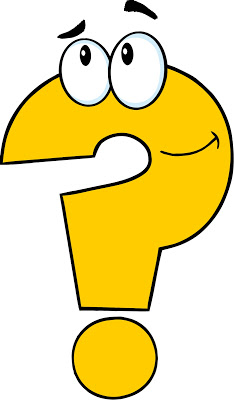 33